アプリプログラミングシート
地図アプリ編
※地図データの表示には外部のタイル情報として、国土地理院などが公開しているデータが必要です。実習前に学校の実習環境で正しく表示されるか確認して下さい。
学習目標
単元の流れ
1コマ目の指導
2コマ目の指導
地図アプリを動かしてみよう
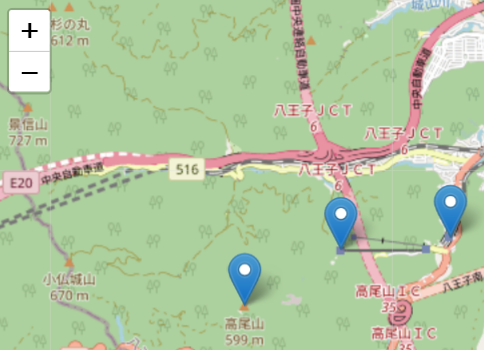 ①サポートページから
地図アプリをクリック
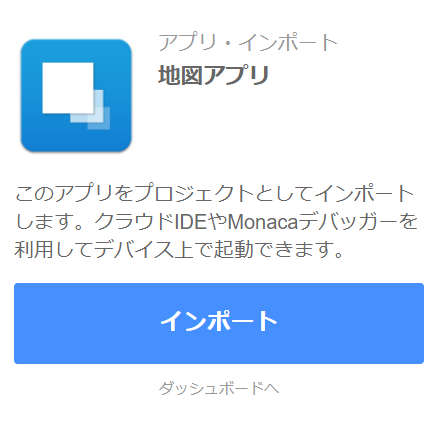 ②インポートしてIDEで開く
学習内容
地図アプリの動作を確認する
左上の「＋」「ー」で地図の拡大・縮小を行えます。
「ピン」をタップすると、吹き出しが表示されます。
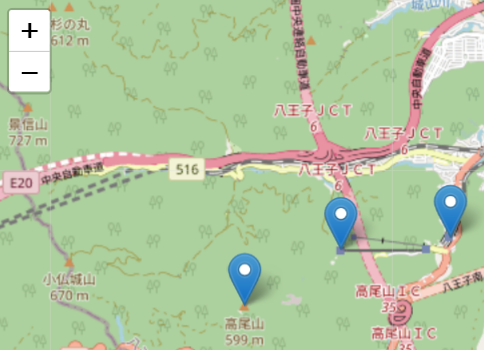 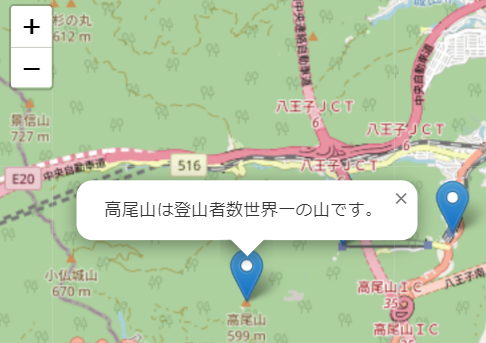 「×」をタップすると吹き出しが閉じます。
また、別の吹き出しをタップすることで、新たな吹き出しが表示されます。
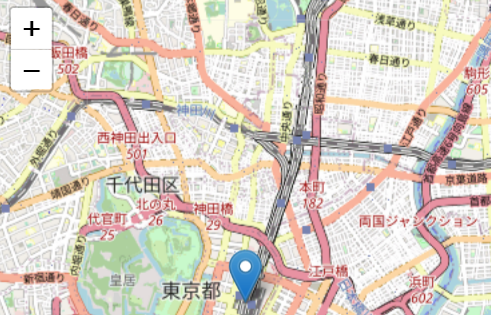 ソースコードのはじめの方でsetView()にて地図の中心地を決めている。インポート時は「高尾山」の緯度経度になっている。
これを東京駅に変更したい場合は
[35.6812618994444,139.766402651944]
と、値を置き換えれば良い。
ソースコード中に記載されている東京駅のマーカーの緯度経度をコピペするとスムーズに変更できる。
東京駅と高尾山は距離があるため、起動時の画面で両方のピンを表示するためにはズームレベルを小さい数値に変更する必要がある。

setView()の第二引数を起動時の13から8に変更すると図のような縮尺で地図が表示される。
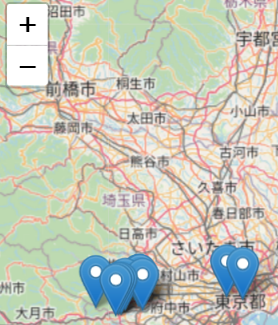 プログラムを読んでみよう①
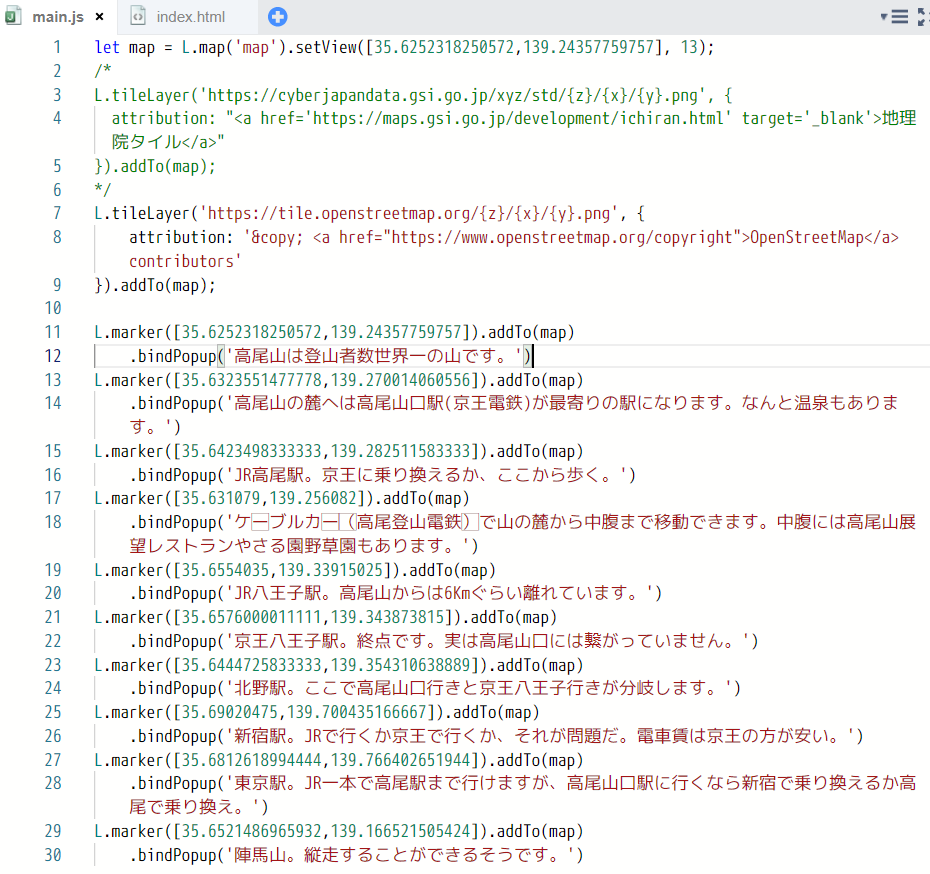 地図の中心地などを設定
オープンストリートマップを
タイルとして指定
地図上にピンを複数設定
主な関数
タイルを変更する
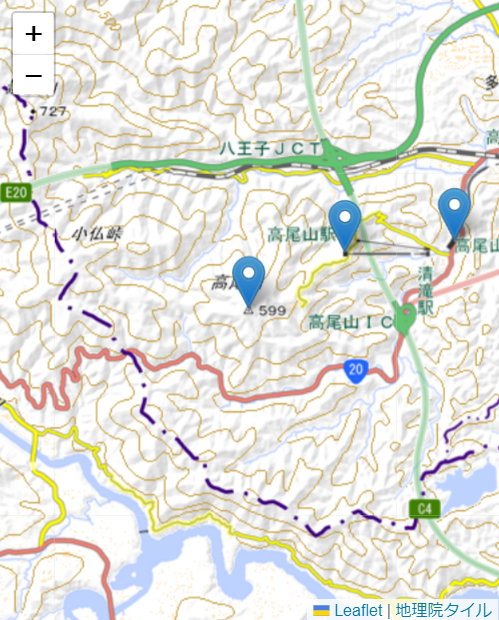 ソースコードではコメントアウトされているが、地理院地図のタイルを読み込む記述がある。

オープンストリートマップのタイル読み込みをコメントアウトし、地理院地図に切り替えてみよう。
L.tileLayer('https://cyberjapandata.gsi.go.jp/xyz/std/{z}/{x}/{y}.png', {
  attribution: "<a href='https://maps.gsi.go.jp/development/ichiran.html' target='_blank'>地理院タイル</a>"
}).addTo(map);

/*
L.tileLayer('https://tile.openstreetmap.org/{z}/{x}/{y}.png', {
    attribution: '&copy; <a href="https://www.openstreetmap.org/copyright">OpenStreetMap</a> contributors'
}).addTo(map);
*/
地理院地図で緯度経度を調べる
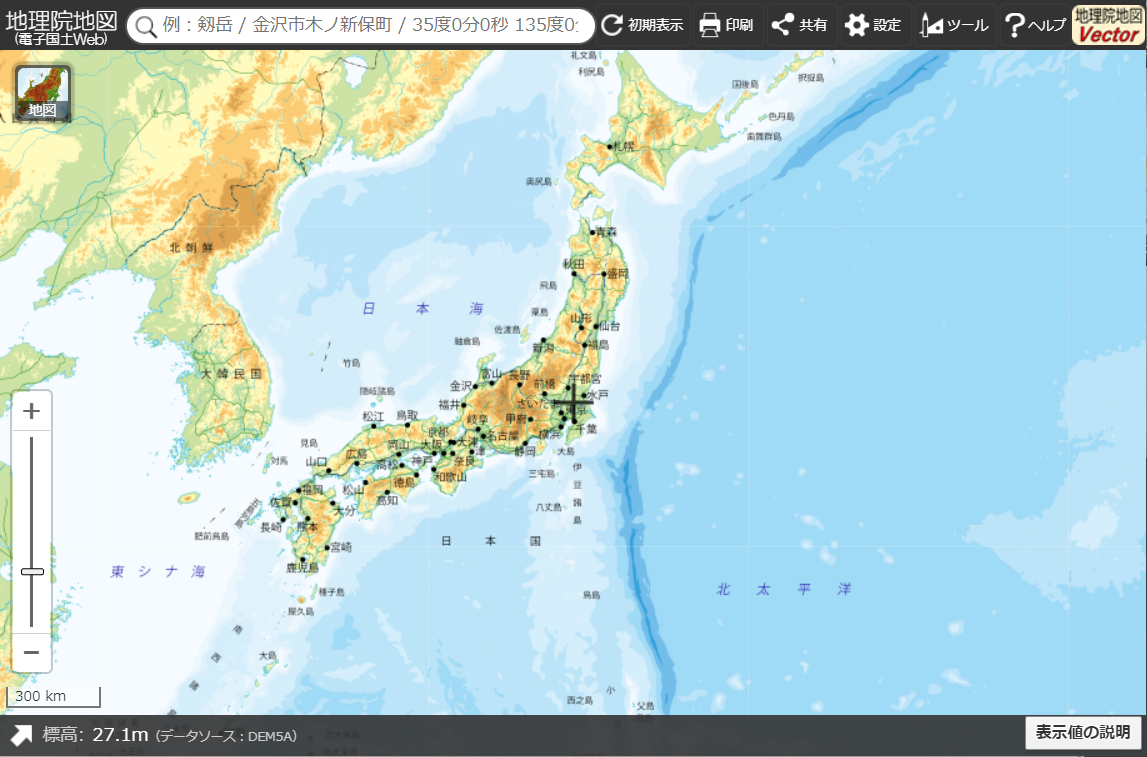 地理院地図にアクセスして下さい。

https://maps.gsi.go.jp/
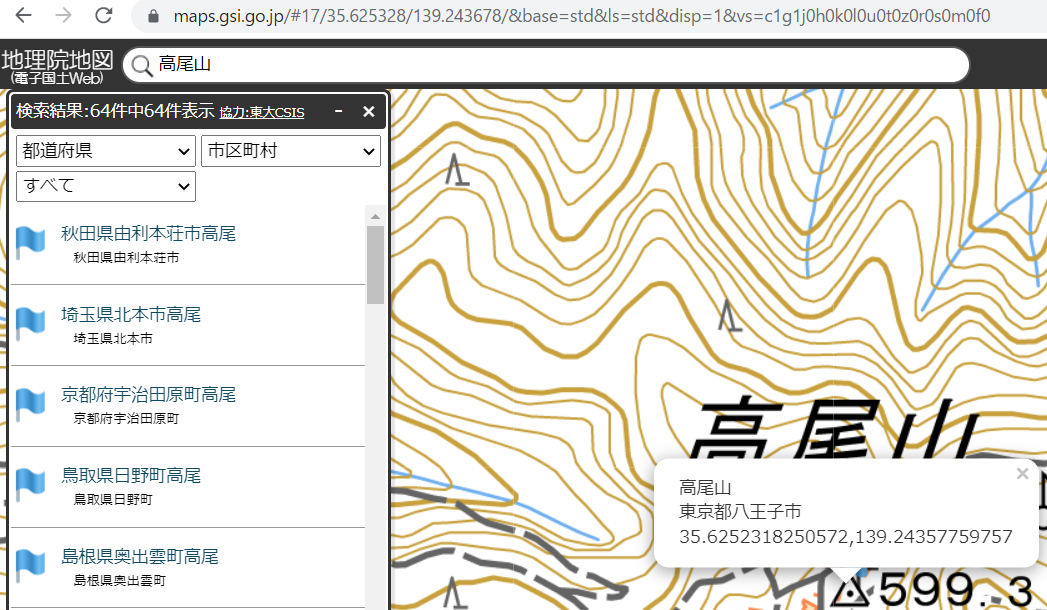 スポットを検索して地図上から探して下さい。

検索結果をクリックすると、地図が移動します。また、場所にマーカーとして「旗」が立つので、旗をクリックして、緯度経度を表示して下さい。
この緯度経度をコピーして、メモしておきましょう。
地図に掲載したいスポット情報が集まったら、アプリに反映してみましょう。

例えば、高尾山を掲載する場合は以下のように記述します。

L.marker([35.6252318250572,139.24357759757]).addTo(map)
    .bindPopup('高尾山は登山者数世界一の山です。')
確認テスト